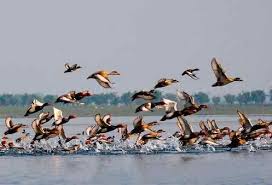 মাল্টিমিডিয়া ক্লাসে স্বাগত
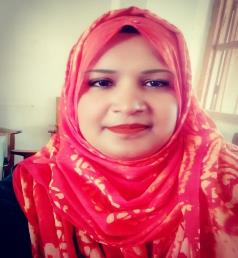 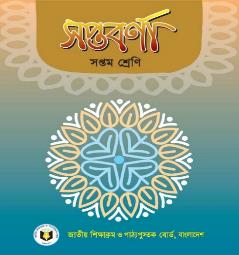 শ্রেণিঃসপ্তম 
বিষয়ঃবাংলা ১ম পত্র
কবিতা 
সময়ঃ ৫০ মিনিট 
তারিখঃ ১৪/০5/২০২০ খ্রিঃ
নাজমুন্নাহার শিউলি
সহকারী শিক্ষক
মতলব জে বি সরকারি পাইলট উচ্চ বিদ্যালয়
মতলব (দঃ) ,চাঁদপুর  
E-mail: shiuly17bd@gmail.com
এসো এখন একটি ভিডিয়ো দেখি
ভিডিয়োটির সাথে তোমাদের পাঠের কোন বিষয়ের মিল রয়েছে?
[Speaker Notes: শিক্ষক উপরোক্ত ভিডিও  এবং প্রশ্নোত্তরের মাধ্যমে শিক্ষার্থীদের কাজ থেকে পাঠের শিরোনাম বের করে আনবেন।]
আজকের পাঠ...
মেলা 
        আহসান হাবীব
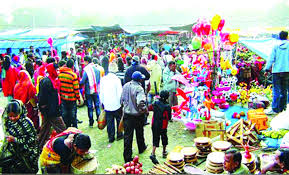 [Speaker Notes: শিক্ষক পাঠের শিরোনামটি  ব্লাক বোর্ড বা হোয়াইট বোর্ডে বড় করে লিখে রাখবেন।]
শিখনফল
এই পাঠ শেষে শিক্ষার্থীরা ---
 ১। কবি পরিচিতি বলতে পারবে;  
 ২। কবিতাটি শুদ্ধ উচ্চারণে আবৃত্তি করতে পারবে;                     
 ৩। নতুন শব্দগুলো বাক্যে প্রয়োগ করতে পারবে;    
 ৪। প্রকৃতি থেকে গুণাবলি গ্রহণ করে শিশু-কিশোরদের চরিত্র গড়ে তোলার
     প্রয়োজনীয়তা বর্ণনা করতে পারবে।
কবি পরিচিতি
জন্মঃ   
১৯১৭ সালে পিরোজপুর জেলায়
সাহিত্যঃ 
কাব্যগ্রন্থ,
উপন্যাস
মৃত্যুঃ
 ১৯৮৫ সালে ঢাকায়
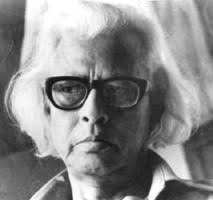 রচনাঃ
 রাত্রিশেষ,
অরণ্যে নীলিমা
পেশাঃ 
সাংবাদিকতা
আহসান হাবীব
[Speaker Notes: শিক্ষক শিক্ষার্থীদের কাজে  প্রশ্নোত্তরের মাধ্যমে কবির জীবনী সমাপ্তি করবেন।]
একক কাজ
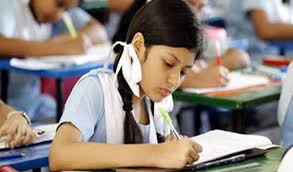 কবি আহসান হাবীব কত খ্রিষ্টাব্দে জন্মগ্রহণ করেন?
 তিনি কত খ্রিষ্টাব্দে মৃত্যু বরণ করেন?
[Speaker Notes: শিক্ষক প্রয়োজনে একক কাজের প্রশ্ন পরিবর্তন করে নিতে পারেন।]
আদর্শ পাঠ
সরব পাঠ
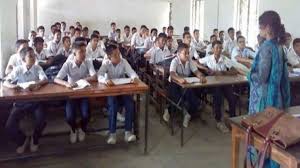 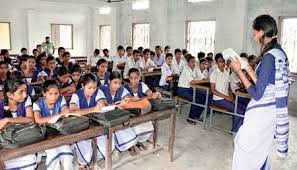 আজকের পাঠের নতুন শব্দের অর্থ জেনে নিই
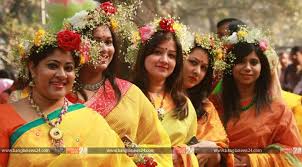 মিলন বা একত্র হওয়া ।
মেলা
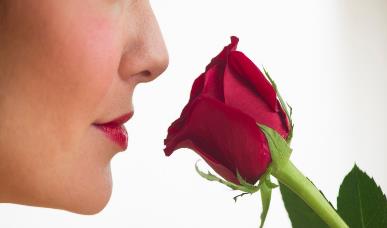 সুগন্ধ।
সুবাস
[Speaker Notes: শিক্ষক প্রথমে শব্দ বলবেন এবং শিক্ষার্থীদের কাজে শব্দের অর্থ জানতে চাইবেন। শিক্ষার্থীরা উত্তর দিতে না পারলে শিক্ষক ছবি দেখিয়ে সাহায্য করবেন তারপরেও শব্দার্থ না বলতে পারলে অর্থ দেখাবেন।]
আরো কিছু শব্দার্থ শিখে নিই
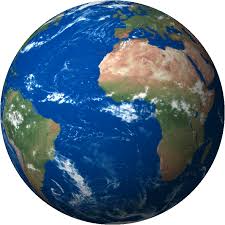 পৃথিবী
জগৎ
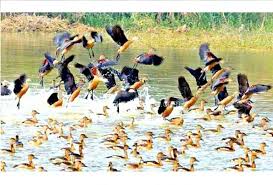 পাখ পাখালিদের সন্মিলিত গান
কলকন্ঠ
[Speaker Notes: শিক্ষক প্রথমে শব্দ বলবেন এবং শিক্ষার্থীদের কাজে শব্দের অর্থ জানতে চাইবেন। শিক্ষার্থীরা উত্তর দিতে না পারলে শিক্ষক ছবি দেখিয়ে সাহায্য করবেন তারপরেও শব্দার্থ না বলতে পারলে অর্থ দেখাবেন।]
জোড়ায় কাজ
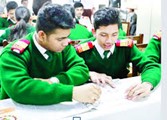 সুবাস ,জগৎ এবং কলকন্ঠ দিয়ে তিনটি বাক্য রচনা কর।
কবিতার বিষয়বস্তু আলোচনা
ফুলের মেলা পাখির মেলা 
           আকাশ জুড়ে তারার মেলা ।
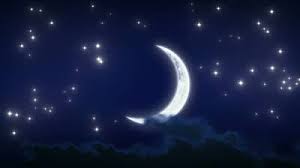 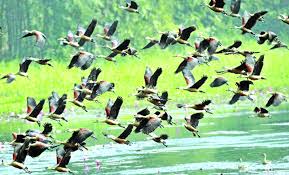 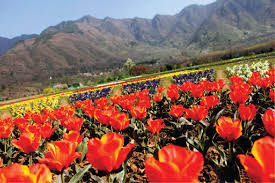 রোজ সকালে রঙের মেলা 
           সাত সাগরে ঢেউয়ের মেলা ।
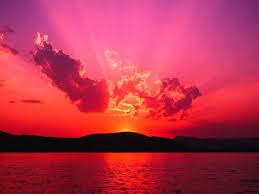 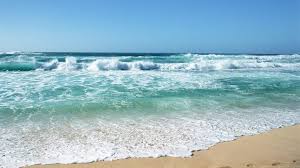 আর এক মেলা জগৎ জুড়ে 
           ভাইরা মিলে বোনরা মিলে
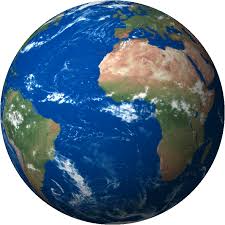 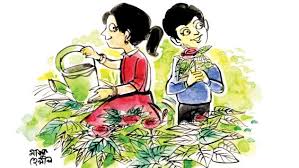 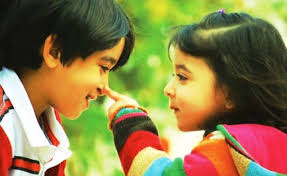 রং কুড়িয়ে বেড়ায় তারা
           নীল আকশের অপার নীলে
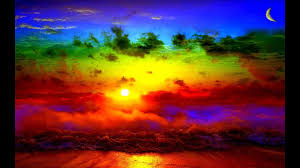 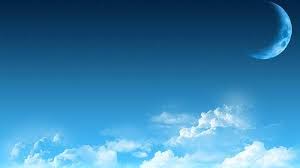 ফুলের বুকে সুবাস যতো 
                       বুকে-মুখে নেয় মেখে তাই 
            পাখির কলকন্ঠ থেকে 
                     সুর তুলে নেয় তারা সবাই ।
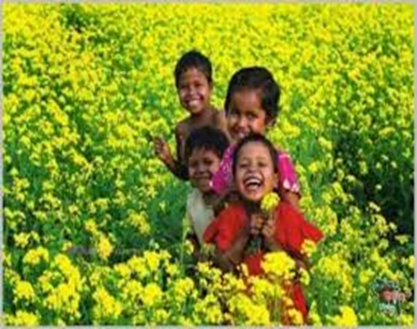 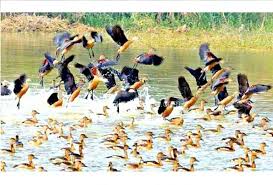 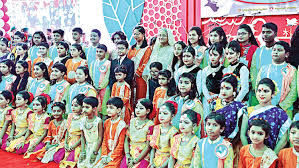 রাতের পথে পাড়ি যখন,
            তারার অবাক দীপ জ্বেলে নেয় ।  
রোজ সকালের আকাশপথে 
            আলোর পাখি দেয় ছেড়ে দেয়
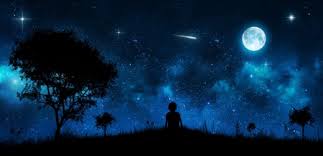 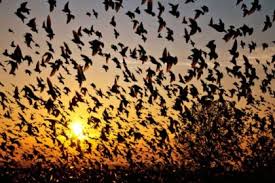 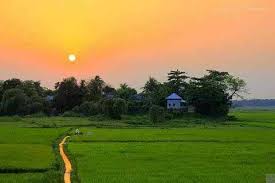 সাত সাগরের বুক থেকে নেয় 
           ঢেউ তুলে নেয় ভালোবাসার । 
জগৎ জুড়ে যায় ছড়িয়ে, 
           যায় ছড়িয়ে আলো আশার ।
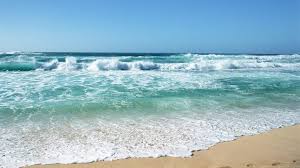 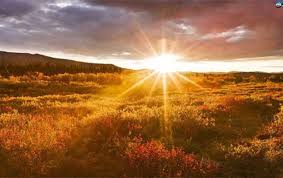 ভালোবাসার এই যে মেলা 
           এই যে মেলা ভাই-এর বোনের,  
এই যে হাসি এই যে খুশি 
           এই যে প্রীতি লক্ষ মনের-
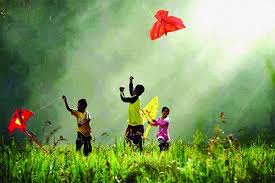 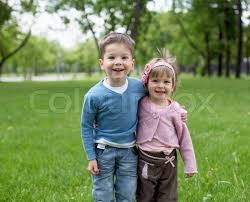 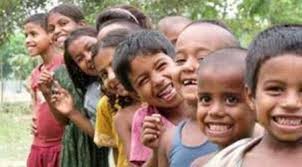 কচি সবুজ ভাই-বোনেদের 
            আপনি গড়া এই যে মেলা, 
এই মেলাতে নিত্য চলে 
            আপন মনে একটি খেলা ।
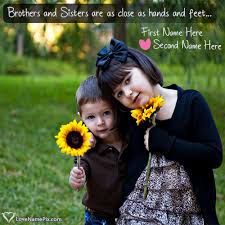 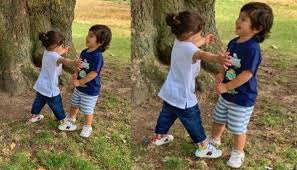 সারা বেলাই সেই এক খেলা 
           গড়বে নতুন একটি বাগান, 
অনেক ফুল আর অনেক পাখি 
           সব পাখিদের আলাদা গান-
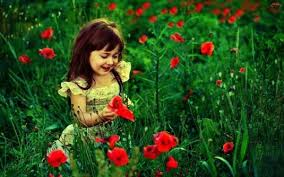 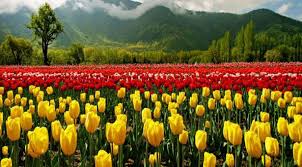 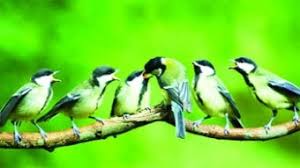 তার মাঝেই একটি সুরে 
           সবারই সুর যায় মিলিয়ে 
এক দুনিয়া এক মানুষের 
          স্বপ্ন তারা যায় বিলিয়ে ।
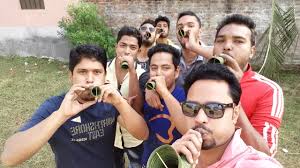 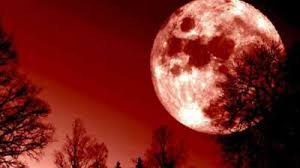 দলগত কাজ
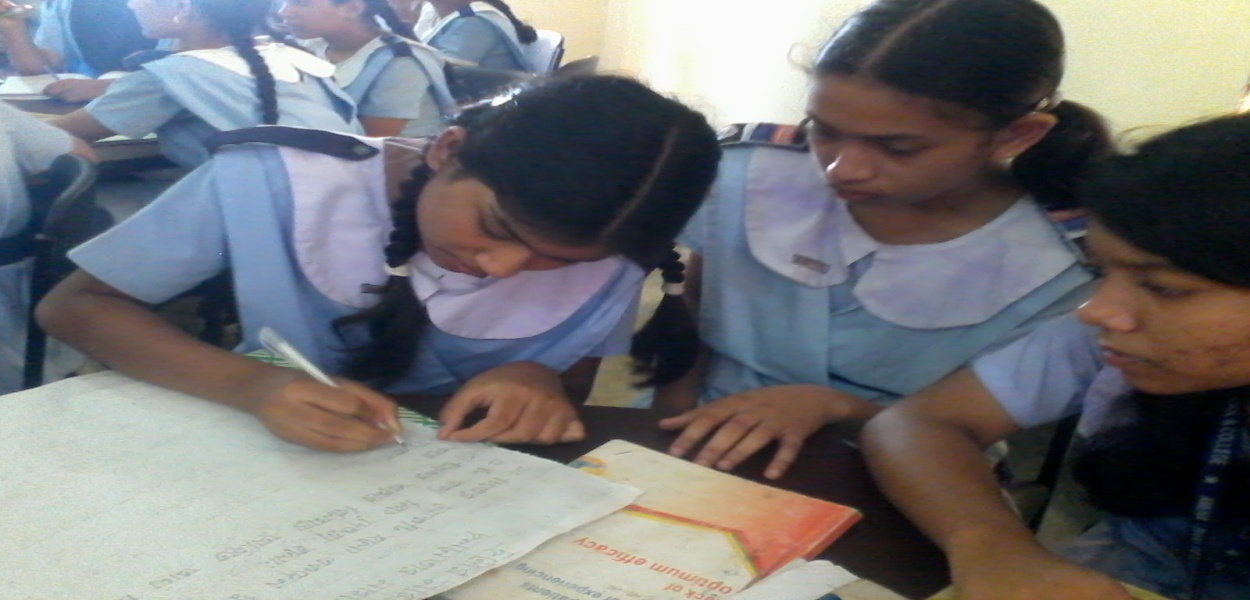 ক-দল
  ‘এই যে প্রীতি লক্ষ মনের’-বলতে কী বোঝানো হয়েছে?
খ-দল  
   শিশু- কিশোরেরা কেমন পৃথিবী গড়তে চাচ্ছে?
[Speaker Notes: শিক্ষক প্রয়োজনে দলীয় কাজের প্রশ্ন পরিবর্তন করে নিতে পারেন।]
মূল্যায়ন
‘আলোর পাখি’ বলতে কী বোঝায়?
‘মেলা ’কবিতায় ভাই বোনেরা কীসের প্রতীক?
জগৎ জুড়ে কীসের আলো ছড়িয়ে যায়?
আহসান হাবীব রচিত প্রথম কাব্য গ্রন্থের নাম কী?
রাতের পথে শিশু- কিশোরেরা কীসের  দীপ জ্বেলে নেয়?
মূল্যায়ন
বহুনির্বাচনী প্রশ্ন
১। কবি ‘আহসান হাবীব’ কোন জেলায় জন্ম গ্রহণ করেন?
(ক) ফরিদপুর
খ)  ঢাকা
(গ) বাগেরহাট
(ঘ) পিরোজপুর
২। সবার সুর এক হওয়ার অর্থ কী?
(খ) একই উদ্দেশ্য
(ক) যৌথ পরিবার
(গ) সমান মাতৃস্নেহ
(ঘ)সমান দেশপ্রেম
[Speaker Notes: শিক্ষার্থীরা যে Option টি বেছে নিবে শিক্ষক সেই Option টিতে ক্লিক করবেন।শিক্ষক প্রয়োজনে মূল্যায়নের প্রশ্ন পরিবর্তন করে নিতে পারেন।]
বহুনির্বাচনী প্রশ্ন
৩।কবির মতে সাত সাগরের বুক থেকে ভালোবাসার ঢেউ তুলে নেওয়ার মাঝে লুকিয়ে আছে-
 i. প্রকৃতির বিশালতা 
 ii. স্নেহশীল প্রকৃতির পরিচয় 
 iii. সাগরের ঢেউয়ের বিশালতা 
নিচের কোনটি সঠিক?
(ক) iও ii
(খ) ii ও iii.
(গ) i ও iii
(ঘ) i ,ii ও iii.
[Speaker Notes: শিক্ষার্থীরা যে Option টি বেছে নিবে শিক্ষক সেই Option টিতে ক্লিক করবেন। শিক্ষক প্রয়োজনে মূল্যায়নের প্রশ্ন পরিবর্তন করে নিতে পারেন ।]
বাড়ির কাজ
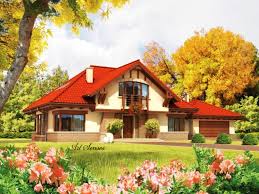 তোমার দেখা যে কোন একটি মেলা
 সম্পর্কে দশটি বাক্য লিখে আনবে।
সবাইকে ধন্যবাদ
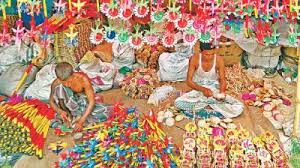